SE1011Week 8, Class 1
Today
Return Half Exam 3 (I have it with me)
Object Oriented Programming Details
References as arguments
Overloaded methods
Garbage collector again
Muddiest Point
SE-1011 Slide design: Dr. Mark L. Hornick Instructor: Dr. Yoder
1
Muddiest Point
SE-1011 Slide design: Dr. Mark L. Hornick Instructor: Dr. Yoder
2
Muddiest Point
SE-1011 Slide design: Dr. Mark L. Hornick Instructor: Dr. Yoder
3
Object Construction
new Complex(8,6); // why do this?
Complex len5;
len5 = new Complex(3,4);
SE-1011 Slide design: Dr. Mark L. Hornick Instructor: Dr. Yoder
4
the multBy method
Complex(double real, 	double imag)
main(…)
real
real
real
85638
85642
3.0
imag
imag
0.0
double
double
double
double
this
r3
i
other
prod
0.0
Complex
Complex
85642
85638
85642
85638
1.0
Complex ref
Complex ref
Complex ref
Complex ref
Complex ref
public Complex multBy(Complex other) {
    // HERE    Complex result = new Complex();    result.real = this.real * other.real 	- this.imag * other.imag;    result.imag = this.real * other.imag 	+ this.imag * other.imag;    return result;}
public static void main(String []) {
    …
    // HERE    prod = i.multBy(r3);
    …
}
5
Swapping Methods
BUGGY swapping code: 
int x = 4;
int y = 5;
x = y; 
y = x;
System.out.println("x: "+x);
System.out.println("y: "+y);

What does this code print when it is run?
Why does it print this? (Can you fix it?)
6
Swapping bacteria in two incubators
public void swap(Incubator other) {
   long temp = this.numBacteria;
   this.numBacteria = other.numBacteria;
   other.numBacteria = temp;
}
SE-1011 Slide design: Dr. Mark L. Hornick Instructor: Dr. Yoder
7
How to allow both of these this?
Complex i = new Complex(0,1);
Complex prod1 = i.multBy(3.0);
Complex angle45 = new Complex(1,1);
Complex prod2 = i.multBy(angle45);

sout("result: "+prod1.toString());
// Desired output: "result: 0.0 + 3.0i"
sout("result: "+prod1.toString());
// Desired output: "result: -1.0 + 1.0i"
8
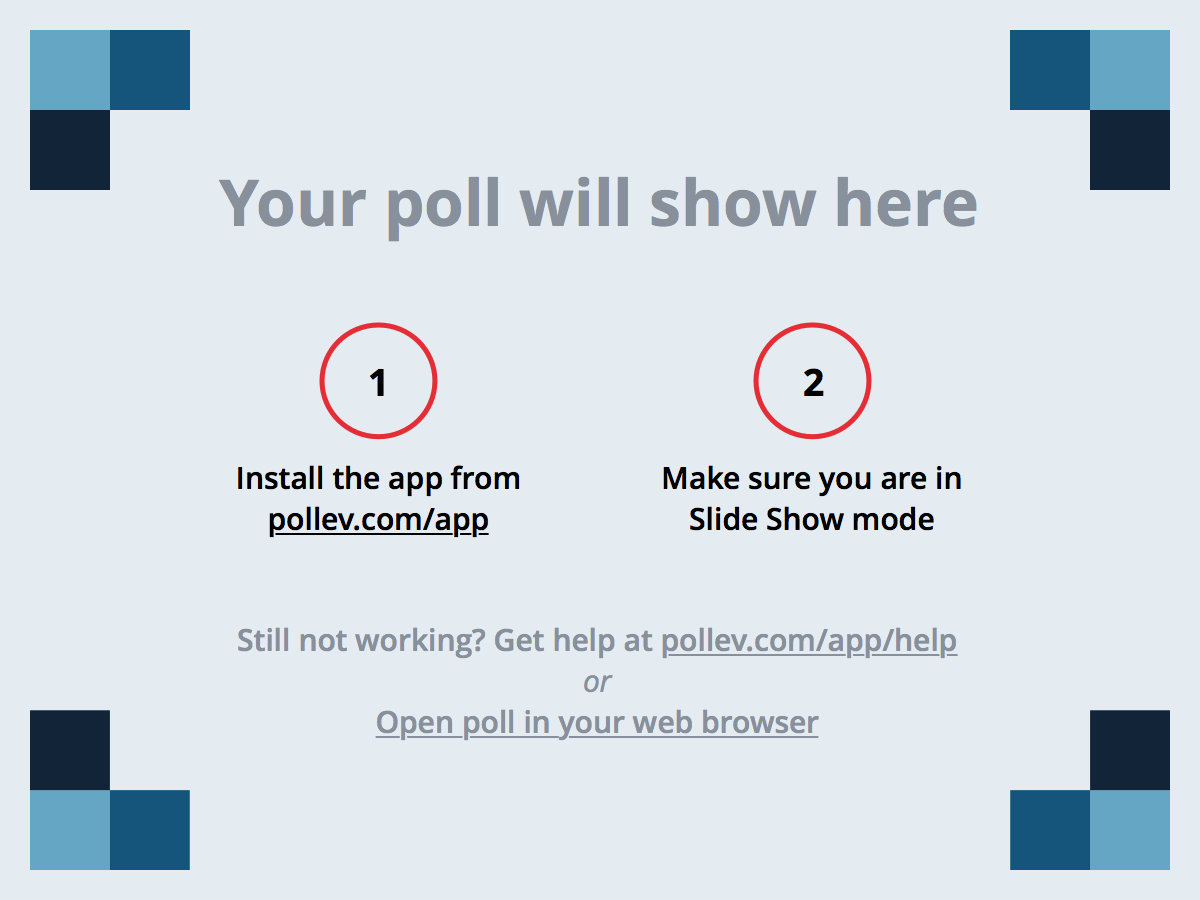 SE-1011 Slide design: Dr. Mark L. Hornick Instructor: Dr. Yoder
9
Acknowledgement
This course is based on the text
Introduction to Programming with Java by Dean & Dean, 2nd Edition
SE-1011 Slide design: Dr. Mark L. Hornick Instructor: Dr. Yoder
10